LEAP Online: Badgetastic and Beyond!
Dawn Grundy & Graeme Prescott

d.grundy@bolton.ac.uk
g.prescott@bolton.ac.uk 

@HHSUofBLib
@GraemePrescott
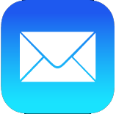 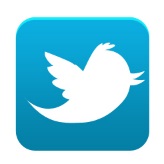 [Speaker Notes: Dawn  intro]
LEAP Online
Academic skills portal
Library led project – university wide
[Speaker Notes: Based on LDF written by library & student experience dept. Includes contributions form Careers, SU, Student Experience and interested Academics.

Expanded version of our old study skills portal – BISSTO.]
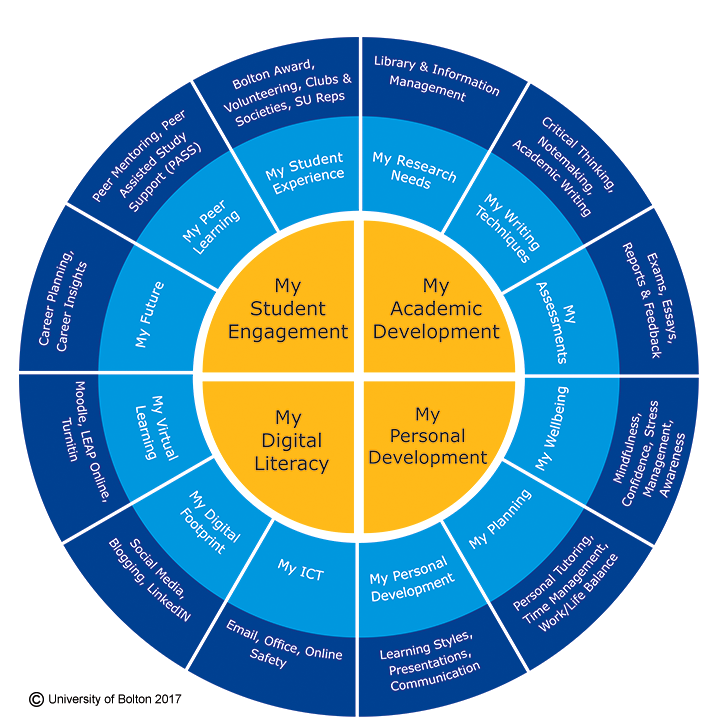 [Speaker Notes: Explanation of four sections]
LEAP Programme
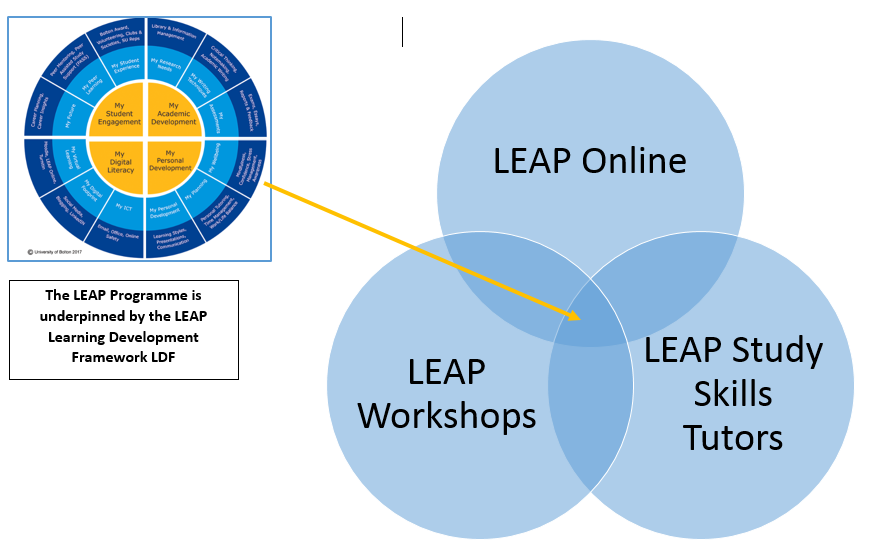 L    	Learning 
    E    	Excellence
    A    	Achievement
    P	Pathway
[Speaker Notes: LEAP Online is the online version of the LDF – face to face activities also take place, done by other departments.]
LEAP Online
BISSTO re-developed to support the LDF
Present in dynamic engaging way
Badged assessments
First phase launched: September 2017
Further developments – continuous improvements. 

http://www.bolton.ac.uk/leaponline/Home.aspx
[Speaker Notes: Based on feedback from students – less text.]
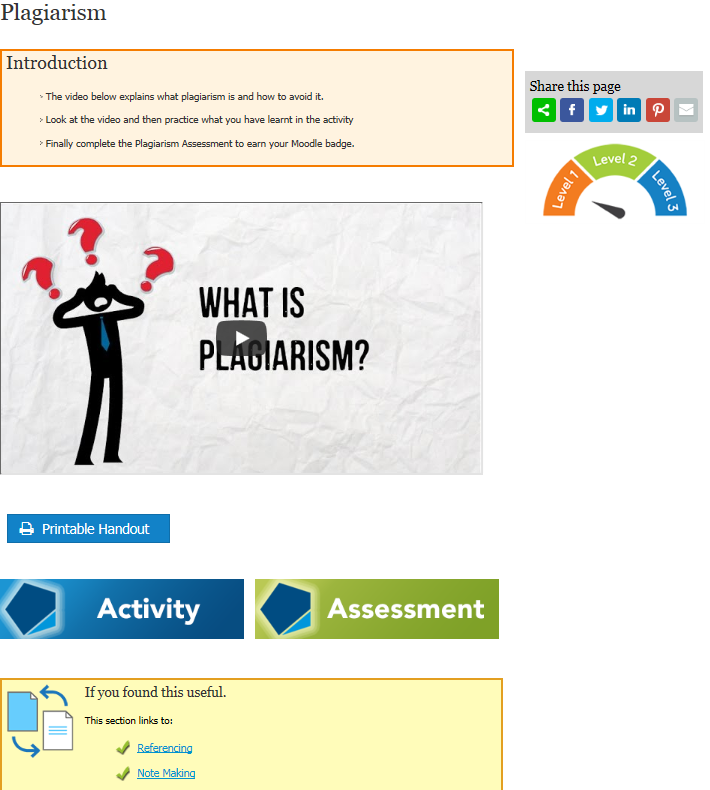 [Speaker Notes: LO learning content openly accessible under Creative Commons licence.

LO integrated with Moodle, to deliver badged assessments (UoB students only)

Typical page layout 
Introduction
PowToon (animation)
Printable handout (of PowToon)
Activity – on the majority of sections
Assessment – on all sections
Links to other related content

LEAP Levels (L1, L2, L3)

Levels colour coded and visually signposted (LEAP level graphic)
Levels increase in complexity and depth of learning required
Level of learning and skill acquisition mapped to HE levels (L1 HE4/Foundation, L2 HE5, L3 HE6) 

PowToon

High impact tool for delivery of information
Students engage better with information than with text heavy web pages

Articulate Storyline

Industry standard content authoring tool
Mobile compliant
Interactive – drag and drop etc.
Rapid authoring and development workflow]
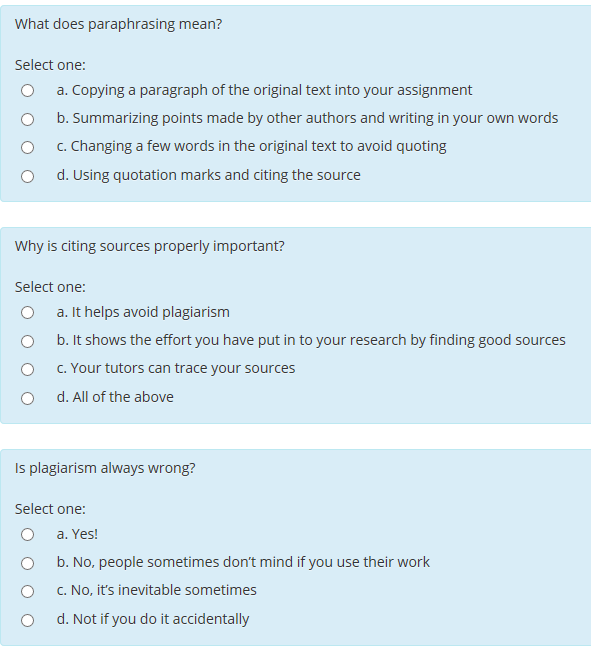 [Speaker Notes: Typically Moodle badged assessment.]
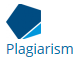 [Speaker Notes: Example badge design.]
Launch & Promotion
Workshop at UoB TIRI July 2017

Launch event September 2017
Merchandise

Staff launch: 
mouse mats
bookmarks
cake!

Students Welcome packs: 
wall planner
drinks coaster

Library:
banner
bookmarks
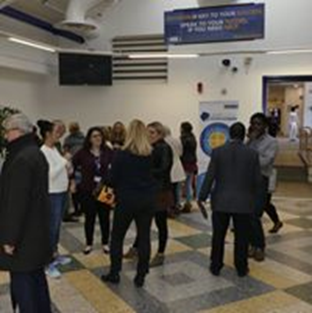 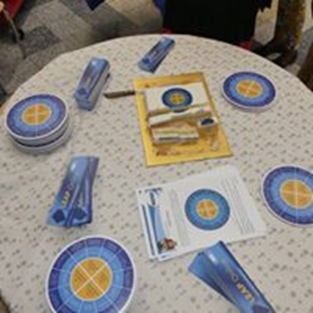 [Speaker Notes: Collaboration between Library and student experience – welcome packs

Library inductions. 

Training for library staff.]
Advocacy
Academic endorsement was key!

Embedded in curriculum – 
	directed completion as part of skills module classes
	referrals via student Action Learning Plans.  

Requests for specific content, e.g. Referencing trouble shooting. 

Student Experience – continuous dialogue and promotion

Interest from OCD, different models of franchise give us new challenges
[Speaker Notes: Schools with high academic engagement have high student engagement 

SE – promoting LO is discussions with staff about student engagement and personal tutoring. Especially with academic responsible for quality who disseminate to the rest of academic teams. 

OCD – some programmes don’t have online access and therefore don’t use Moodle.]
Engagement
Badge data is used as the main indicator






Grammar and Referencing most popular badges. 
Centre for Nursing high users. 
Dissemination – badge data & new content	Social Media
	Monthly University newsletter
	School meetings 
	Monthly data - HOS reports to University senior managers
1st month – 37 badges available
697 badges earned
230 students
June 2018 – 59 badges available
3666 badges earned
672 students
[Speaker Notes: Publicised programme & school with most badges – ensured some competition. Some academic requested the data fro their programme to check engagement & encourage competition. 

Requests from students for a list of badges available. 

Senior university managers want to see impact

Anecdotally – in person email. and formally through meetings such as SSLC’s and Board of Study.]
Feedback Journey
Good feedback from staff – anecdotal & formal

Capturing more feedback 

Student survey - January 2018 
	all students who had earned a digital badge
	good level of response 
	results to be analysed 

Staff survey planned 

Some direct student feedback & engagement via twitter
[Speaker Notes: Anecdotal – in person & by email, both academics and professional staff involved in skills provision
Academic staff report student response to it – ie, they like , they like the badges, find it useful, they want more!
Formal – programme and school meetings – minuted how useful it is. 
Student survey – about 380 students, excluded 3rd years.
Survey showed very positive responses, useful evidence towards our LILAC award. Demonstrates impact.]
Student tweet:
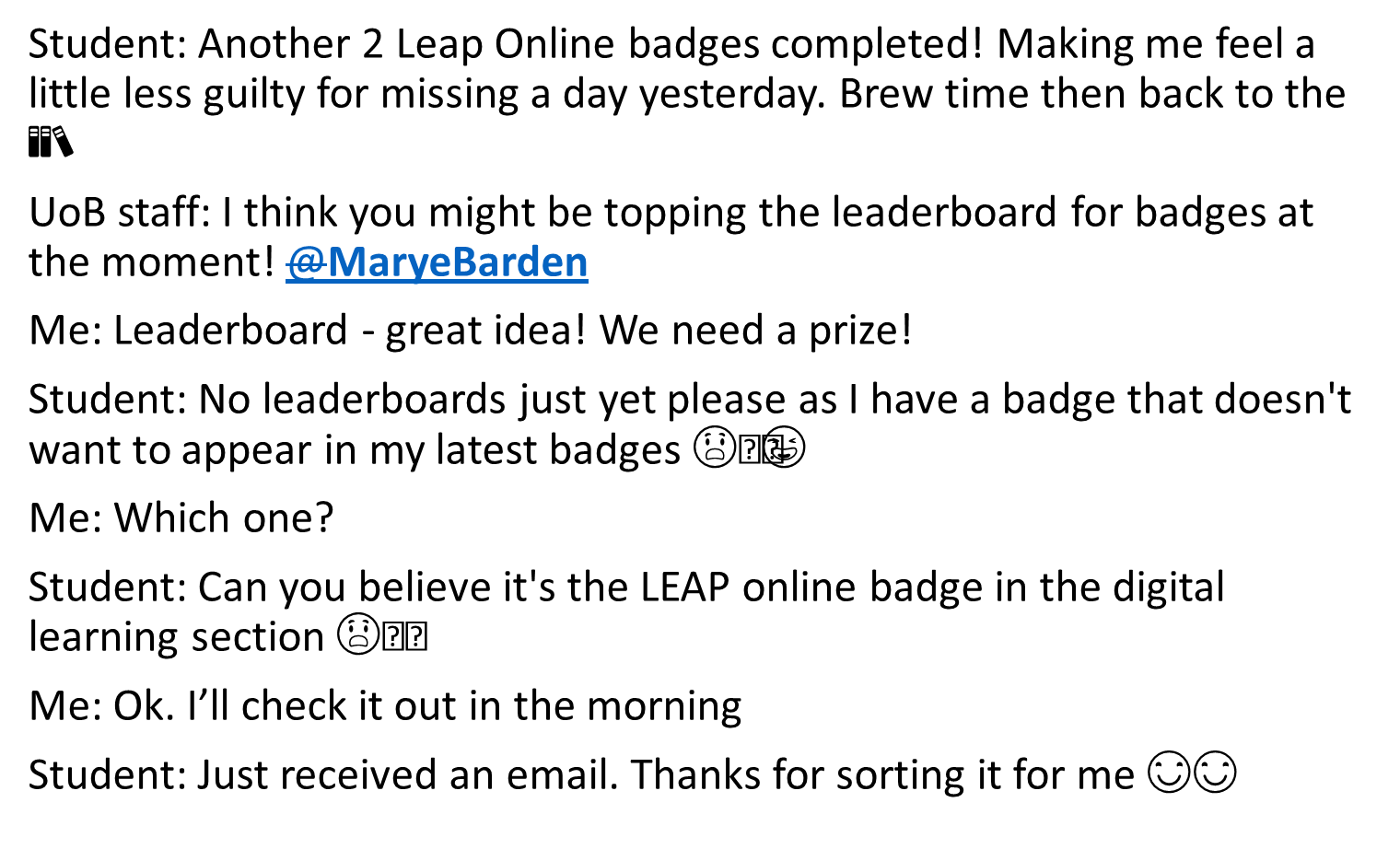 Promotion & Development Plans
Promotional video - students & staff ‘champions’
https://www.youtube.com/watch?v=WBUn8yuxnkI 

Reflect & analyse
	Demonstrate value and impact 
	UoB conference – showcase best practice 
	
Future content
	Further levels
	OCD – specific content
	HE6+ content

New interface  - WordPress
[Speaker Notes: Video is designed to promote LO with evidence and endorsement from it’s users.

We need to reflect and analyse and really showcase best practice across university – demonstrate impact to senior managers and encourage wider uptake across schools. 

Content – feedback for more challenging content
New interface – mobile device friendly. Activities more accessible – working with a visually impaired student to improve accessibility]
Celebrate Our Success
LILAC Winners 2018
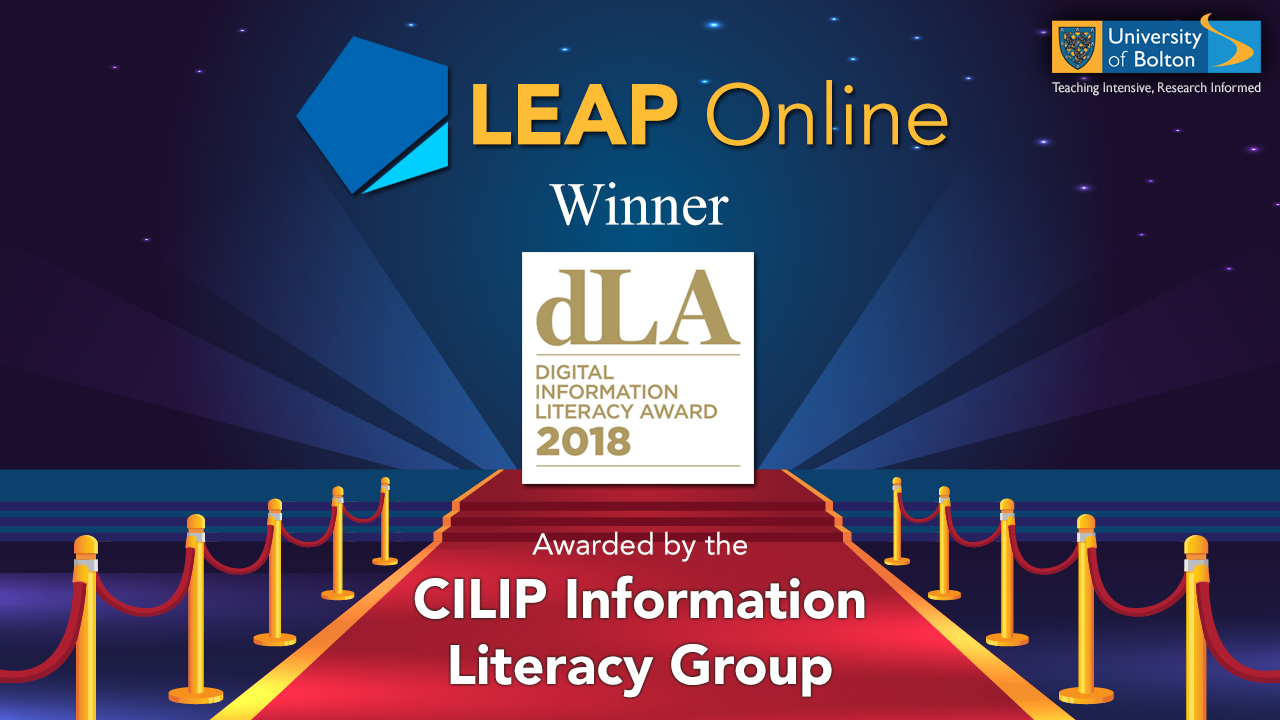 [Speaker Notes: LILAC Winners 2018

Greater recognition within UoB

Increased collaboration – staff/students/LEAP team

Greater recognition among learning developers/information literacy professionals in the wider community (LDHEN, JISC, ALT)

Presenting LO at University of Lancaster – Enhancing Learning & Teaching in Management Education (Teach Meet)

Invited to write for London Met #Take 5 Blog – LO development and implementation

Journal article – The LEAP Framework: A Model for Student Learning Development in HE

ALT application – Learning Technologist of the Year  (Team)]
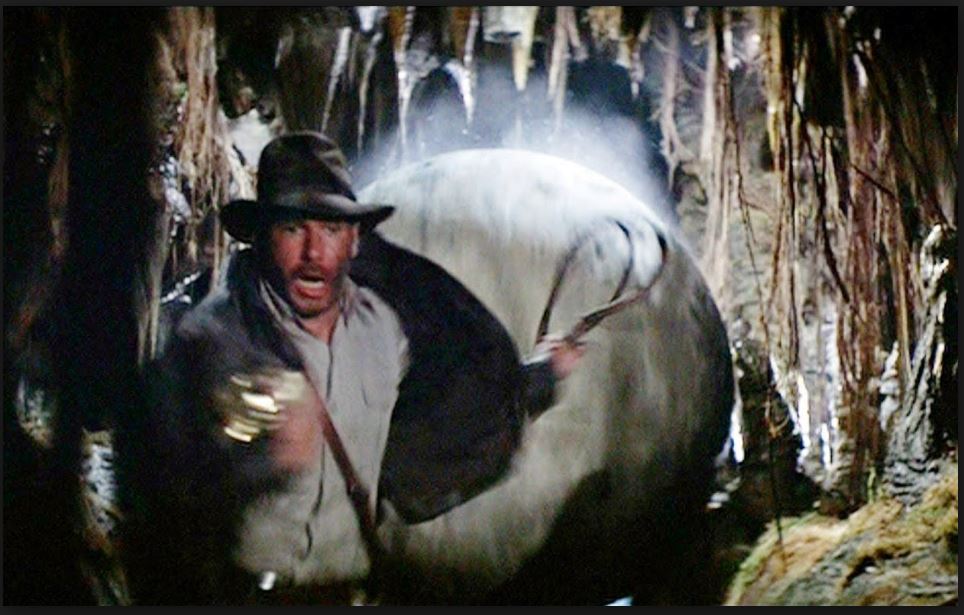 [Speaker Notes: How do feel about LO – exciting, impact on student, great feedback, well known in uni – but… it can be overwhelming, we need to keep moving or it will squash us flat!]
Questions?